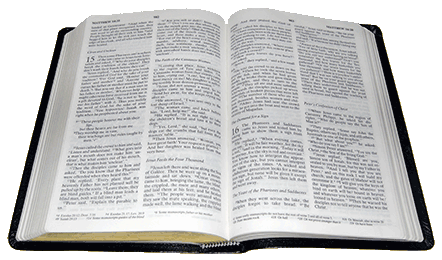 True Conversion
Acts 2:38
Acts 3:19
Richie Thetford									              www.thetfordcountry.com
True Conversion
A New Master
1 Thessalonians 1:9
A New Purpose
Romans 6:20-22
Romans 6:3-19
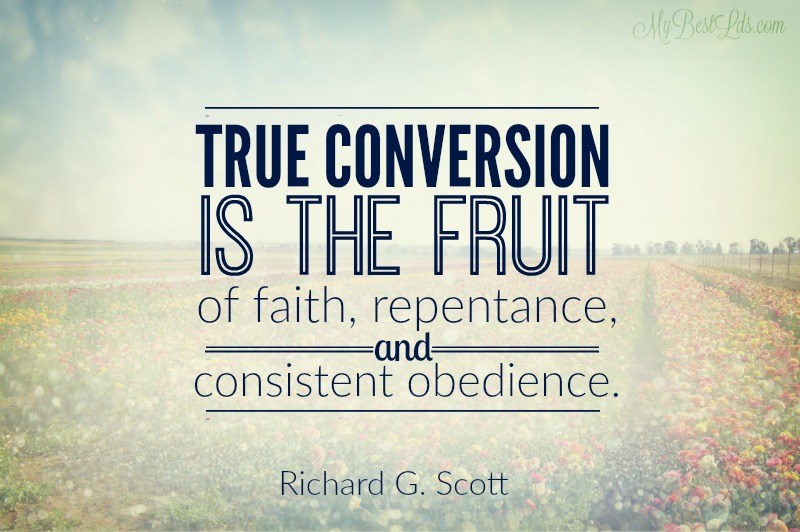 Richie Thetford									              www.thetfordcountry.com
True Conversion
A Change in Perspective
Philippians 3:4-8
A Change in Destiny
James 5:19-20
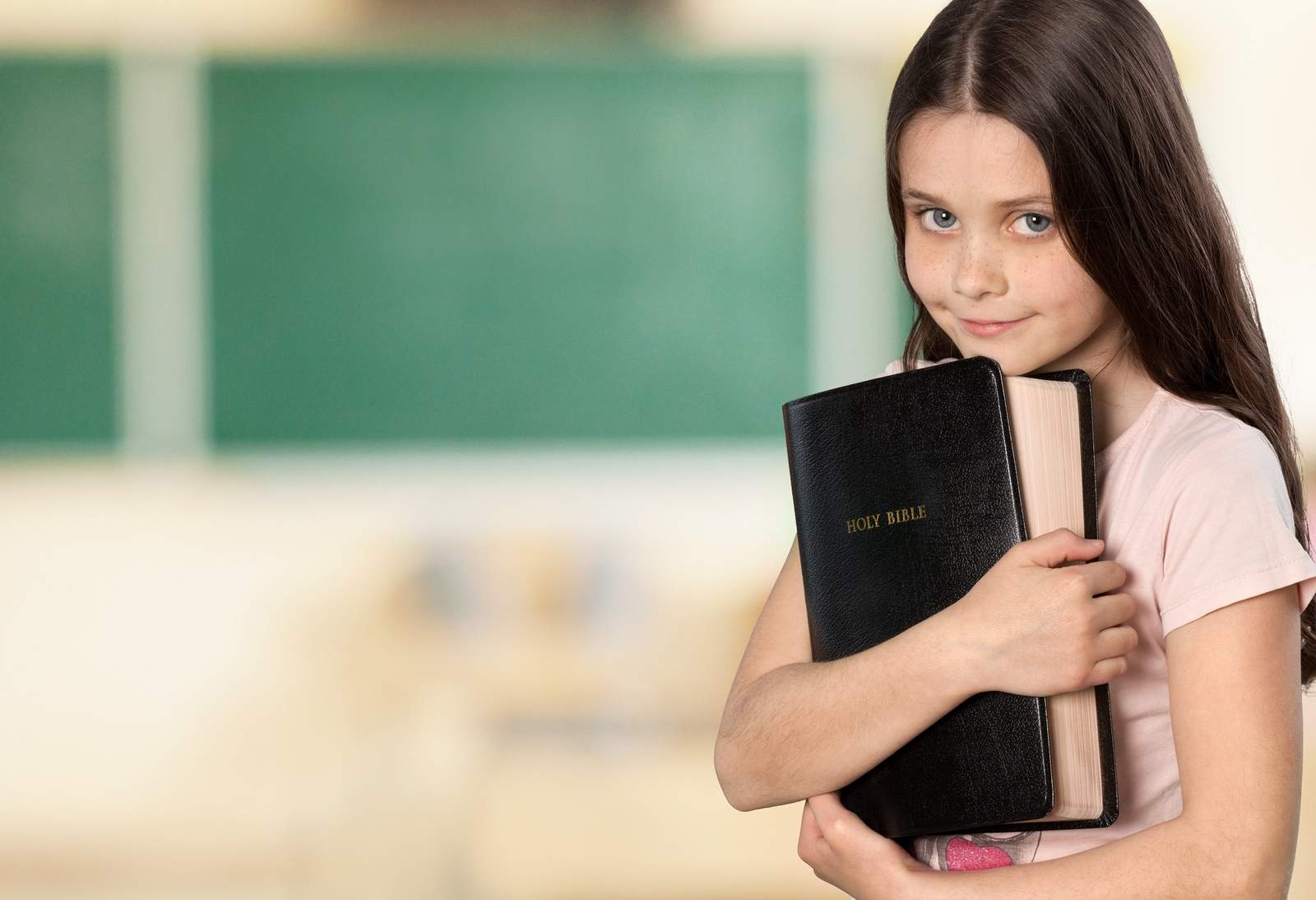 Richie Thetford									              www.thetfordcountry.com
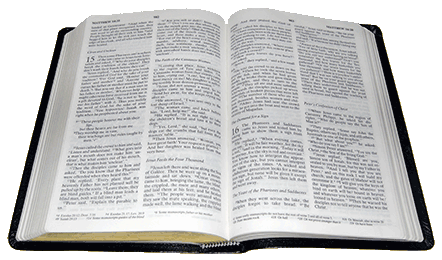 True Conversion
“A truly converted person will produce fruit unto the Lord”
Richie Thetford									              www.thetfordcountry.com